PUZZLEMEISTER
WYNIKI KONKURSU JĘZYKA NIEMIECKIEGO
O KONKURSIE
KAŻDY Z UCZESTNIKÓW OTRZYMAŁ ZESTAW PUZZLI DO UŁOŻENIA
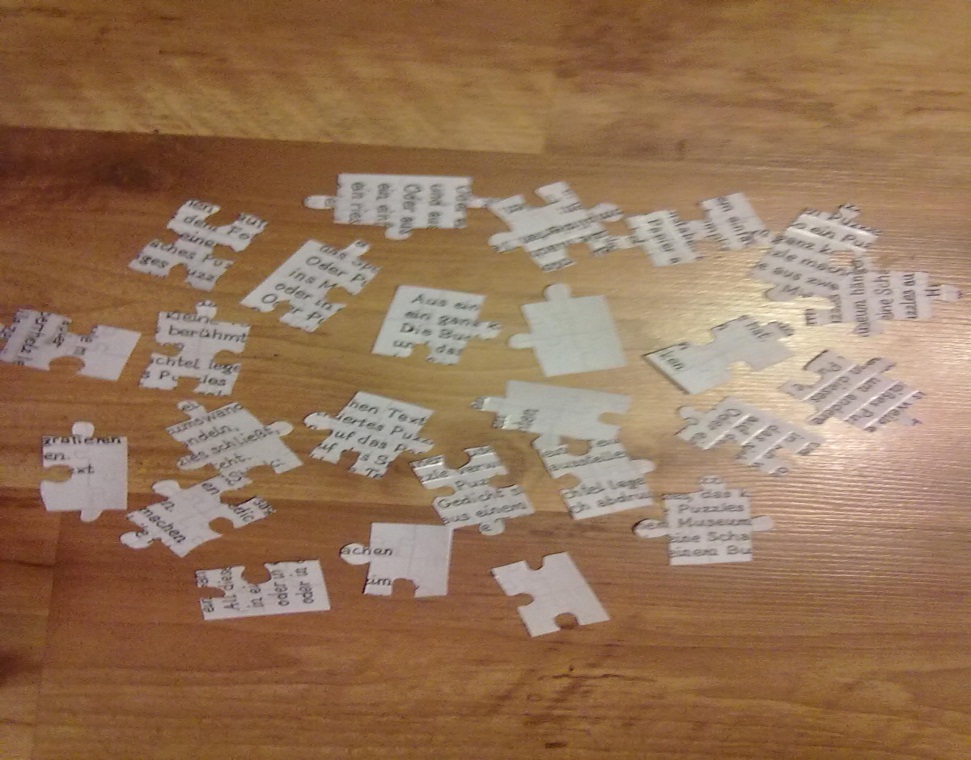 Po ułożeniu puzzle należało nakleić na kartkę A4, 
a następnie wykonać jedno z trzech zaznaczonych zadań.
Na wykonanie całości uczniowie mieli dwa tygodnie.
Zadania do wykonania to:
Nakleić litery na papier, a papier na sklejkę ( płytę pilśniową), a następnie porozcinać sklejkę na małe części (puzzle).
Rozsypać stertę puzzli i zrobić jej zdjęcie, po czym ze zdjęcia wykonać puzzle.
Wykonać białe puzzle, które otaczają inne puzzle, na których jest napisany ten sam tekst, który uczestnicy otrzymali do ułożenia.
A oto wasze interpretacje zadań:
Praca  nr  14                    praca  nr  10
Praca nr  18
Praca  nr  17
.
Praca  nr  21                       praca  nr  7
Praca nr 16               praca nr 19
Praca nr 13
Do konkursu zgłosiło się 22 gimnazjalistów. 
9 z nich oddało pracę w wyznaczonym terminie.
Tekst zadania konkursowego okazał się trudnym, ale znalazły się osoby, którym nie sprawił on żadnych trudności i takie, które zrozumiały go w znacznej części.
Uczniowie, którzy chcieli ułatwić sobie zadanie (Internet pracuje, a ja korzystam) nie byli brani pod uwagę w ocenie końcowej.
Za poprawną interpretację zadania drugiego przyznane zostało wyróżnienie……
Wyróżnienie otrzymuje praca nr 16
Najlepszą pracą okazała się……..
Praca nr 13
Gratuluję zwycięzcy
Rozalia pieczonka